Chapter 4 - Congressional National Security Powers
We will learn more about these in Chapter 5, when we look at the Courts
1
Quick Standing ReviewThe Lujan Standard for Standing
Lujan v. Defenders of Wildlife, 504 U.S. 555 (1992)
2
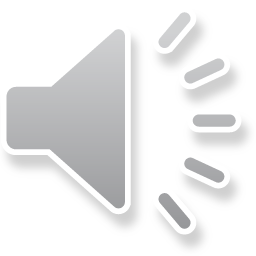 Injury in Fact
First, the plaintiff must have suffered an "injury in fact" -- an invasion of a legally-protected interest which is
(a) concrete and particularized, and
(b) "actual or imminent, not 'conjectural' or 'hypothetical.
3
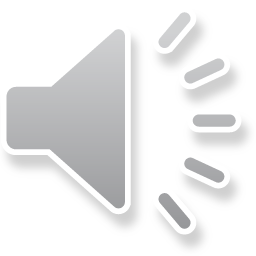 Causation
Second, there must be a causal connection between the injury and the conduct complained of -- the injury has to be "fairly . . . traceable to the challenged action of the defendant, and not . . . the result [of] the independent action of some third party not before the court.".
4
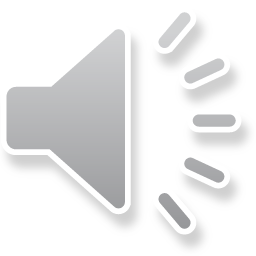 Redressability
Third, it must be "likely," as opposed to merely "speculative," that the injury will be "redressed by a favorable decision.
5
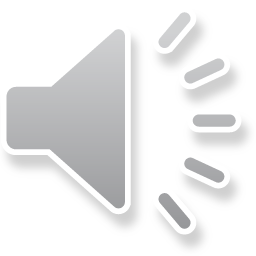 Political Question Review:Baker v. Carr, 369 U.S. 186, 217 (1962)
Preview from Chapter 5
You only need 1 to block judicial review
[1] a textually demonstrable constitutional commitment of the issue to a coordinate political department; or 
[2] a lack of judicially discoverable and manageable standards for resolving it; or 
[3] the impossibility of deciding without an initial policy determination of a kind clearly for nonjudicial discretion; or 
[4] the impossibility of a court’s undertaking independent resolution without expressing lack of the respect due coordinate branches of government; or 
[5] an unusual need for unquestioning adherence to a political decision already made; or 
[6] the potentiality of embarrassment from multifarious pronouncements by various departments on one question.
6
Political Question Analysis
The constitution leaves setting immigration policy to Congress: Why wasn’t I.N.S. v. Chadha, 462 U.S. 919 (1983) dismissed as a political question?
Violations of the Constitution are not political questions.
How does the standard for judging what is a political question resemble a mandamus proceeding?
The key to mandamus is that there must be no discretion.
The Court will not order the President to stop a national security action unless it is clearly outside his discretion.
Almost all of the successful cases litigating something to do with presidential national security powers are third parties suing over an incidental effect, not directly challenging the ability of the president to use national security powers.
Success usually means getting standing, not winning.
7
8
Declarations of War
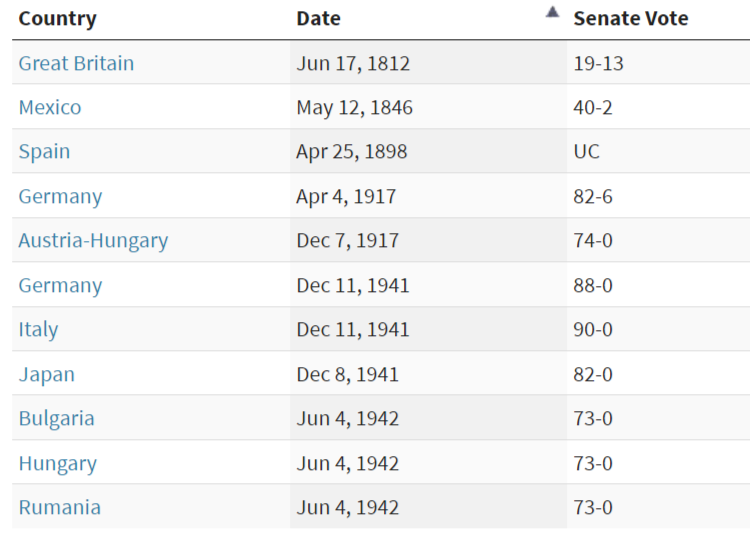 9
Declaration of War
Procedurally, how does Congress declare war?
Is the Presentment Clause involved?
Can the president veto a declaration of war?
What if the president disagrees - can he refuse to fight the war?
10
When is the War Over?
Is there a constitutional provision for ending a declared war?
If it is by treaty, what is the role of Congress?
What if the president just quits fighting the war?
When would the contingent authority and international law dominos revert to a pre-war state?
Did we sign a peace treaty in Vietnam?
11
Bas v. Tingy, 4 US 37 (1800)
This is another prize money fight, with the case turning on whether a country can be an enemy without a declaration of war.
Based on the Prize cases and the imperfect war doctrine, will the court require a declaration of war for France to be an enemy?
12
Examples of the Legal Domino Effects of a Declaration of War
Alien Enemy Act, 50 U.S.C.
§21 (2000), ‘‘whenever there is a declared war between the United States and any foreign nation or government,’’ citizens of ‘‘the hostile nation or government’ ’who are at least 14 years old and not naturalized are subject to summary arrest, internment, and deportation when the President so proclaims.
Trading With the Enemy Act, 50 U.S.C. App. §§1-44 (2000)
enables the President to regulate or prohibit commerce with an enemy state or its citizens after ‘‘Congress has declared war or the existence of a state of war.’’ And the President may authorize electronic surveillance, physical searches, and the use of pen registers and trap and trace devices to acquire foreign intelligence without a court order for up to 15 days ‘‘following a declaration of war by Congress.’’
[the president has other authorities to these same acts, so this one is less relevant today]
These are both old statutes. Would these be triggered by an AUMF that is not directed at a specific country?
13
War Powers ResolutionNovember 7, 1973
Would this be enforceable in court?
14
The Political Background of the War Powers Resolution
The Vietnam War became unpopular.
The Pentagon Papers (discussed later) undermined the military’s credibility on the winnability and objectives of the war.
Nixon secretly expanded the war against Congressional wishes.
The Watergate scandal started June 1972.
Nixon vetoed the WPR, but Congress was able to override his veto because of his political weakness.
This makes it clear that the WPR was not an agreed deal with the White House, and all subsequent presidents have questioned its constitutionality.
15
SECTION 2 [§1541]. PURPOSE AND POLICY
(c) The constitutional powers of the President as Commander-in-Chief to introduce United States Armed Forces into hostilities, or into situations where imminent involvement in hostilities is clearly indicated by the circumstances, are exercised only pursuant to (1) a declaration of war, (2) specific statutory authorization, or (3) a national emergency created by attack upon the United States, its territories or possessions, or its armed forces.

Would any president agree with this limited view of the Commander-in-Chief powers?
16
SECTION 3 [§1542]. CONSULTATION
The President in every possible instance shall consult with Congress before introducing United States Armed Forces into hostilities or into situations where imminent involvement in hostilities is clearly indicated by the circumstances, and after every such introduction shall consult regularly with the Congress until United States Armed Forces are no longer engaged in hostilities or have been removed from such situations.

Where does the Constitution require consultation?
17
SECTION 4 [§1543]. REPORTING REQUIREMENT
A response to Nixon’s hidden war in Cambodia
(a) In the absence of a declaration of war, in any case in which United States Armed Forces are introduced—
(1) into hostilities or into situations where imminent involvement in hostilities is clearly indicated by the circumstances;
(2) into the territory, airspace or waters of a foreign nation, while equipped for combat, except for deployments which relate solely to supply, replacement, repair, or training of such forces; or
(3) in numbers which substantially enlarge United States Armed Forces equipped for combat already located in a foreign nation;
the President shall submit within 48 hours to the Speaker of the House of Representatives and to the President pro tempore of the Senate a report, in writing, setting forth—
(A) the circumstances necessitating the introduction of United States Armed Forces;
(B) the constitutional and legislative authority under which such introduction took place; and
(C) the estimated scope and duration of the hostilities or involvement.
18
SECTION 5 [§1544]. CONGRESSIONAL ACTION[This is the core of the Constitutional Conflict]
(b) Within sixty calendar days after a report is submitted or is required to be submitted pursuant to section 1543(a)(1) of this title, whichever is earlier, the President shall terminate any use of United States Armed Forces with respect to which such report was submitted (or required to be submitted), unless the Congress 
(1) has declared war or has enacted a specific authorization for such use of United States Armed Forces,
(2) has extended by law such sixty-day period, or 
(3) is physically unable to meet as a result of an armed attack upon the United States. Such sixty-day period shall be extended for not more than an additional thirty days if the President determines and certifies to the Congress in writing that unavoidable military necessity respecting the safety of United States Armed Forces requires the continued use of such Armed Forces in the course of bringing about a prompt removal of such forces.
Can Congress enforce this in court?
19
SECTION 5 [§1544]. CONGRESSIONAL ACTION[short-circuiting presentment and a veto]
(c) Notwithstanding subsection (b) of this section, at any time that United States Armed Forces are engaged in hostilities outside the territory of the United States, its possessions and territories without a declaration of war or specific statutory authorization, such forces shall be removed by the President if the Congress so directs by concurrent resolution. [Sections 6 & 7, §§1545-1546, Congressional Priority Procedures for Joint Resolution or Bill, and for Concurrent Resolution, respectively, provide for expedited consideration of measures to approve the President’s actions under §1544(b) or disapprove them under §1544(c).]
[A binding concurrent resolution is not longer law after Chadha.]
20
SECTION 8 [§1547]. INTERPRETATION OF JOINT RESOLUTION [revoking implicit authorization]
(a) Authority to introduce United States Armed Forces into hostilities or into situations wherein involvement in hostilities is clearly indicated by the circumstances shall not be inferred—
(1) from any provision of law (whether or not in effect before November 7, 1973), including any provision contained in any Appropriation Act, unless such provision specifically authorizes the introduction of United States Armed Forces into hostilities or into such situations and states that it is intended to constitute specific statutory authorization within the meaning of this chapter; or
(2) from any treaty heretofore or hereafter ratified unless such treatyis implemented by legislation specifically authorizing the introduction of United States Armed Forces into hostilities or into such situations and stating that it is intended to constitute specific statutory authorization within the meaning of this chapter.

This takes away the president’s right to use troops as part of treaty obligations, at least for more than 60 days.
Does this pose an independent constitutional issue, or does it represent the Congressional right to overrule a treaty by statute?
21
Why Was Nixon Concerned about Congressional Inaction Limiting Presidential Power?
I am particularly disturbed by the fact that certain of the President’s constitutional powers as Commander in Chief of the Armed Forces would terminate automatically under this resolution 60 days after they were invoked. No overt Congressional action would be required to cut off these powers—they would disappear automatically unless the Congress extended them. In effect, the Congress is here attempting to increase its policymaking role through a provision which requires it to take absolutely no action at all.
What are the practical political consequences?
22
Is the WPR Just Political Cover for Congress?Is it a Free Pass for 60 Days?
[T]he defect at the heart of the WPR is that it has given both the President and Congress a putative free pass. In the actual contemporary exercise of war powers, perception has become reality as both the media and many members of Congress overlook the WPR’s disclaimer of authority [§8(d)(2), 50 U.S.C. §1547(c)(2) (2000).] Thus, some proponents of unilateral presidential action invoke the putative sixty-day free pass as license to use force abroad without constitutionally required advance authorization from Congress. Congress, for its part, takes false comfort that it has somehow fulfilled its constitutional duty to decide on uses of force abroad by doing nothing.
What does it mean if the President’s authority expires with troops in the field?
Does this affect the funding for those troops?
What if there were new Prize cases? 
Would the end of the 60 days mean that the captain could not keep the prize money?
23
Authorizing the Post-9/11 Wars
The Authorization for the Use of Military Force
24
Authorization of Military Force after 9/11Preface
s Joint Resolution 
To authorize the use of United States Armed Forces against those responsible for the recent attacks launched against the United States. 
Whereas, on September 11, 2001, acts of treacherous violence were committed against the United States and its citizens; and 
Whereas, such acts render it both necessary and appropriate that the United States exercise its rights to self-defense and to protect United States citizens both at home and abroad; and 
Whereas, in light of the threat to the national security and foreign policy of the United States posed by these grave acts of violence; and 
Whereas, such acts continue to pose an unusual and extraordinary threat to the national security and foreign policy of the United States; and 
Whereas, the President has authority under the Constitution to take action to deter and prevent acts of international terrorism against the United States:
Resolved by the Senate and House of Representatives of the United States of America in Congress assembled,
25
SEC. 2. AUTHORIZATION FOR USE OF UNITED STATES ARMED FORCES.
(a) In General.—That the President is authorized to use all necessary and appropriate force against those nations, organizations, or persons he determines planned, authorized, committed, or aided the terrorist attacks that occurred on September 11, 2001, or harbored such organizations or persons, in order to prevent any future acts of international terrorism against the United States by such nations, organizations or persons. 
(b) War Powers Resolution Requirements— 
(1) Specific Statutory Authorization.—Consistent with section 8(a)(1) of the War Powers Resolution, the Congress declares that this section is intended to constitute specific statutory authorization within the meaning of section 5(b) of the War Powers Resolution. 
(2) Applicability of Other Requirements.—Nothing in this resolution supercedes any requirement of the War Powers Resolution.
26
What is the Legal Effect of the AUMF?
Does Sec. 2 use the word war?
Does it name any specific enemies?
Does this meet the traditional purpose of a declaration of war: putting the world on notice of who you are fighting?
What is vagueness a problem for foreign countries and their citizens?
Should such a declaration trigger the usual war measures, including international law duties?
What about the Enemy Alien Act and the Trading with the Enemy Act we looked at earlier?
27
DELEGATIONS AND APPROPRIATIONSFOR NATIONAL SECURITY
28
Lichter v. US, 334 US 742 (1948)
The power to wage war is the power to wage war successfully...  
[I]t may be said that the power has been expressly given to Congress to prosecute war, and to pass all laws which shall be necessary and proper for carrying that power into execution. That power explicitly conferred and absolutely essential to the safety of the Nation is not destroyed or impaired by any later provision of the Constitution or by any one of the amendments. These may all be construed so as to avoid making the constitution self-destructive, so as to preserve the rights of the citizen from unwarrantable attack, while assuring beyond all hazard the common defence and the perpetuity of our liberties. These rest upon the preservation of the nation.
It has been said that the Constitution marches. That is, there are constantly new applications of unchanged powers, and it is ascertained that in novel and complex situations, the old grants contain, in their general words and true significance, needed and adequate authority. So, also, we have a fighting Constitution.
29
Breadth of Congressional Defense Appropriations Powers
…fix the amount of rent to be charged for every room, home, or building and this even though to an individual landlord there may be less than a fair return; to construct extensive systems of public works;
 to operate railroads;
 to prohibit the sale of liquor;
 to restrict freedom of speech in a manner that would be unwarranted in time of peace;
 to ration and allocate the distribution of every commodity important to the war effort;
 to restrict the personal freedom of American citizens by curfew orders and the designation of areas of exclusion; and, finally, 
to demand of every citizen that he serve in the armed forces of the nation.
 [Spaulding v. Douglas Aircraft Co., 154 F.2d 419, 422-423 (9th Cir. 1946)
30
Greene v. McElroy, 360 US 474 (1959)
Plaintiff lost his security clearance because of testimony of confidential informants, who he was not allowed to confront.
This makes him unemployable in his field.
While this is before the New Property cases, why does the court find that there is a due process question?
Where administrative action has raised serious constitutional problems, the Court has assumed that Congress or the President intended to afford those affected by the action the traditional safeguards of due process. These cases reflect the Court’s concern that traditional forms of fair procedure not be restricted by implication or without the most explicit action by the Nation’s lawmakers, even in areas where it is possible that the Constitution presents no inhibition.
Key – the court is concerned that this be done intentionally for national security, not as unintended colleterial damage.
31
The Limits of This Decision
Nor do we decide whether the President has inherent authority to create such a program, whether congressional action is necessary, or what the limits on executive or legislative authority may be. We decide only that in the absence of explicit authorization from either the President or Congress the respondents were not empowered to deprive petitioner of his job in a proceeding in which he was not afforded the safeguards of confrontation and cross-examination.
As we learn in administrative law, the constitutional does allow summary terminations for national security workers and does not require due process hearings when the government revokes a security clearance.
32
Wielding the Appropriations Power
Our two major cases stem from President Trump’s attempts to build a border wall that was not authorized by Congress.
33
The Border Emergency Proclamation
Proclamation No. 9844
The current situation at the southern border presents a border security and humanitarian crisis that threatens core national security interests and constitutes a national emergency. …

The problem of large-scale unlawful migration through the southern border is long-standing, and despite the executive branch’s exercise of existing statutory authorities, the situation has worsened in certain respects in recent years. 

[The problem with challenging the emergency is that there are no standards in the statute, which only leaves a procedural review.]
34
Background
Trump ran on a promise to build a wall on the Mexican border, paid for by Mexico.
This dispute arose when the Administration asked Congress for an appropriation to build a border wall.
Congress declined and the President threatened to veto legislation necessary to keep the government funded.
A compromise failed and the government was shut down for 35 days.
Congress added a small amount of funding, much less than requested, and the President signed the appropriations bill so that the government could open. 
The President then issues a proclamation of national emergency under 10 U.S.C. §2808 (2018), which allows reprogramming certain funds.
35
United States House of Representatives v. Mnuchin, 976 F.3d 1 (D.C. Cir. 2020)
This is a standing case to determine if the House as a body has standing to sue the executive over what the House argues is an illegal use of appropriated funds.
It is very difficult to get standing to directly contest government spending.
Taxpayer standing has been limited to narrow religious establishment cases, and those are in question with the current court.
Persons directly harmed by the spending – a border wall fence on their property, for example – can get standing under Lujan.
This was dodged by building on public land, which shifted challenges to environmental damage theories.
Without standing, the executive can act illegally and there is no mechanism for judicial remedy.
Reserve military officers in Congress violate the constitution, but the court has not allowed anyone standing to challenge their serving.
Congress or the Executive could fix it but has not.
36
The Facts
The United States House of Representatives brought this lawsuit alleging that the Departments of Defense, Homeland Security, the Treasury, and the Interior, and the Secretaries of those departments violated the Appropriations Clause of the Constitution as well as the Administrative Procedure Act when transferring funds appropriated for other uses to finance the construction of a physical barrier along the southern border of the United States, contravening congressionally approved appropriations.
The district court found no standing and it was appealed to this court.
37
The Appropriations Clause
The Constitution provides, “No Money shall be drawn from the Treasury, but in Consequence of Appropriations made by Law.” U.S. Const. art. I, §9, cl. 7. Because the clause is phrased as a limitation, it means that “the expenditure on public funds is proper only when authorized by Congress, not that public funds may be expended unless prohibited by Congress.”
While it is not at issue in this case, the court has previously ruled that the president cannot spend privately raised money. 
That came up in a national security case. President Regan’s staff raised private money to fund a private paramilitary operation that Congress had banned funding.
The separation between the Executive and the ability to appropriate funds was frequently cited during the founding era as the premier check on the President’s power. In fact, “the separation of purse and sword was the Federalists’ strongest rejoinder to Anti-Federalist fears of a tyrannical president.
38
Stopped here
39
Why does the House have Standing, as Opposed to Congress?
a repeated theme in the founding era was the importance of putting the power of the purse specifically in the hands of the “representatives of the people.” 
Note – the Senate was not elected until 1913. 
an early draft of the Constitution went as far as to require [that] appropriations bills originate in the House of Representatives, the representatives of the people.
While the final text does not include that same origination provision and provides only that “[a]ll bills for raising Revenue shall originate in the House of Representatives,” “[u]nder immemorial custom the general appropriations bills . . . originate in the House of Representatives.”
“the House has returned to the Senate a Senate bill or joint resolution appropriating money on the ground that it invaded the prerogatives of the House.” 
The appropriations statute at issue in this case originated with the House, as is traditional.
40
Forms of Appropriations Limits
Not appropriating the money for a specific project.
Since this is implicit, it is stronger if the President’s budget asked for the money and it was specifically refused.
Youngstown 3?
Saying in the appropriations bill which would have included the money that it cannot be spent for the specific purpose.
Putting a prohibition on enforcement of a Clean Air Act provision in the EPA funding bill.
Putting a limitation on the border fence in the Defense Appropriations Bill
Putting a spending limitation as a rider in an unrelated bill.
Since the constitution does not allow the President a line-item veto, the president must veto the entire bill, which could shutdown the government, to kill the rider.
41
Congressional Limits through Appropriations
Spaulding v. Douglas Aircraft (1945)
Congress in making appropriations has the power and authority not only to designate the purpose of the appropriation, but also the terms and conditions under which the executive department . . . may expend such appropriations. . . . 
The purpose of appropriations, the terms and conditions under which said appropriations were made, is a matter solely in the hands of Congress and it is the plain and explicit duty of the executive branch . . . to comply with the same.
Given the long-term paralysis in Congress on major legislation, it is much easier to change an appropriations limit than to change the underlying legislation. The President will also be less likely to veto a bill over an appropriation rider.
42
Sierra Club v. Trump, 929 F.3d 670 (9th Cir. 2019)
This case deals with whether the president can use authority under the NEA to spend (reprogram) money authorized under statutes triggered by the NEA for a purpose opposed by Congress through the appropriation process.
43
10 U.S.C. §2808 (2018) (Triggered by the Declaration)
(a) In the event of a declaration of war or the declaration by the President of a national emergency in accordance with the National Emergencies Act (50 U.S.C. 1601 et seq.) that requires use of the armed forces, the Secretary of Defense, without regard to any other provision of law, may undertake military construction projects, and may authorize the Secretaries of the military departments to undertake military construction projects, not otherwise authorized by law that are necessary to support such use of the armed forces. Such projects may be undertaken only within the total amount of funds that have been appropriated for military construction, including funds appropriated for family housing, that have not been obligated.
44
Standing
The individual plaintiff's core standing injury is damage to critical environment that will be damaged by the fence.
This failed in the Bush II border wall cases because Congress waived the environmental laws for the fence it authorized.
They satisfy Lujan by finding induvial members who meet the injury requirement by sufficient nexus with the public land at issue.
Once standing has been established, the court gets to the legal claims at issue.
45
The Key Legal Claim and Request
Violating the appropriation limitations set by Congress.
Plaintiffs are requesting an injunction to stop the construction and further contracting during the litigation.
The injunction was granted by the District Court
This a proceeding to stay the injunction, not the final resolution of the legal claims.
46
What does the Plaintiff have to Prove for a Stay?
(1) whether the stay applicant has made a strong showing that he is likely to succeed on the merits; 
(2) whether the applicant will be irreparably injured absent a stay; 
(3) whether issuance of the stay will substantially injure the other parties interested in the proceeding; and 
(4) where the public interest lies.
47
The Court’s Ruling
The court is reviewing whether there is sufficient evidence that Congress prohibited the spending on the border wall to justify an injunction during the litigation.
The court found that there was a legitimate question about whether the expenditures met the standard for the designated military expenditures.
The Supreme Court subsequently dissolved the stay and accepted the case for cert.
48
Mooting of the Case
While the case was before the Supreme Court, the Biden administration withdrew the declaration and asked that the case be pulled from oral argument and the appeal be dismissed.
The case was pulled and is now moot. It was a strong possibility that the court would have found that use of the funds was within the statutory discretion.
49
GAO Opinion on the Termination of Emergency with Respect to the Southern Border of the United States and Redirection of Funds Diverted to Border Wall Construction
We conclude that delays in the obligation and expenditure of DHS’s appropriations are programmatic delays, not impoundments. DHS and the Office of Management and Budget (OMB) have shown that the use of funds is delayed in order to perform environmental reviews and consult with various stakeholders, as required by law, and determine project funding needs in light of changes that warrant using funds differently than initially planned. As explained below, because the delay here is precipitated by legal requirements, the delay is distinguishable from the withholding of Ukraine security assistance funds. [U.S. Gov’t Accountability Off., Office of Management and Budget and U.S. Department of Homeland Security — Pause of Border Barrier Construction and Obligations (GAO B-333110), at 1 (June 15, 2021).]
50
LIMITATIONS ON CONGRESSIONAL WAR POWERS
51
Lovett v. US, 328 US 303 (1946)
Congress had enacted a rider to the Wartime Urgent Deficiency Appropriation of 1943, which forbade the executive branch to disburse salaries to certain identified “subversive” employees unless they were reappointed with the advice and consent of the Senate. 
Court found this a contract violation, but a concurrence also found it to be a bill of attainder.
A bill of attainder is a piece of legislation that declares a party is guilty of a crime. Bills of attainder allow the government to punish a party for a perceived crime without first going through the trial process.
What is the general principle?
Can you use appropriations to accomplish things would be unconstitutional if Congress tries to do them directly?
52
INS v. Chadha, 462 U.S. 919 (1983)
What was the legislative veto?
What was the separation of powers issue?
Why does this prevent Congress from having legally binding resolutions?
What is the only joint resolution that does have legal effect?
53
May Congress use Appropriations to Control Foreign Policy?
While there is dicta that indicates this would be improper, there is no clear precedent.
What is the problem in enforcing this?
What if congress just shuts down the state department?
Why does the use of omnibus bills make it difficult to fight about specific appropriations riders?
If congress is prohibited from using appropriations to mess with foreign policy, does it follow that the president may divert money from other appropriations to accomplish foreign policy purposes?
This has been rejected in other contexts.
54
Other Legislative Controls
Durational limits on authorizations (‘‘sunset’’ provisions), 
Joint resolutions of approval or disapproval (requiring presentment, unlike concurrent resolutions)
These are just laws changing appropriations or the president’s authority. 
Report-and-wait statutes that require reporting to Congress for some specified period before executive action becomes legally effective.
There is a report and wait provision for major agency rules to give Congress time to pass a law to modify or block the rule.
What if the president ignores the joint resolution or the reporting requirement?
The courts would enjoin the president’s actions in the domestic context.
Not as clear in the national security context.
55